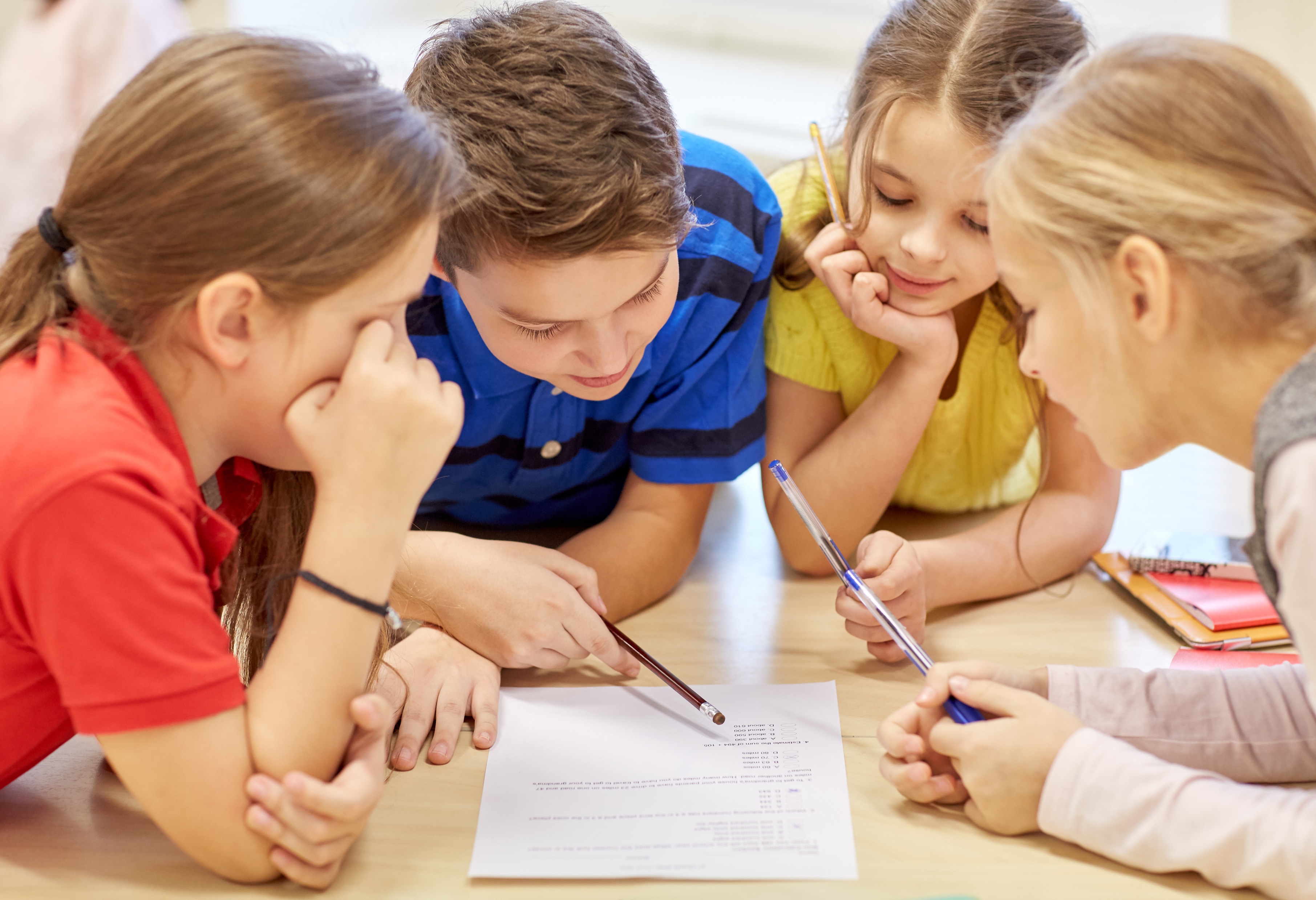 There are 84 students in Learning Environment Three.
The teacher wants to sort all students into six equal teams for the quiz.
How many students should be in each team?
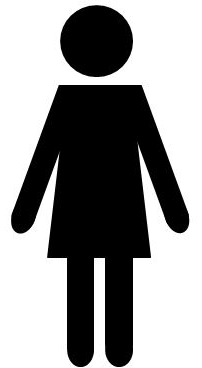 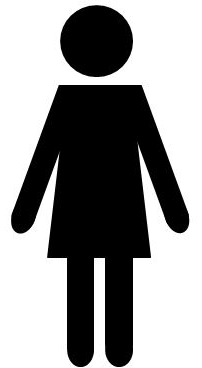 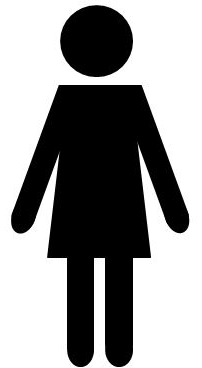 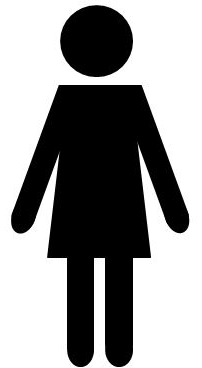 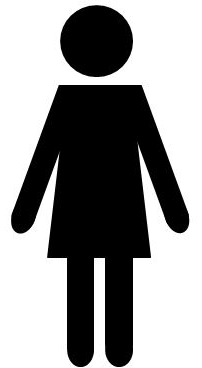 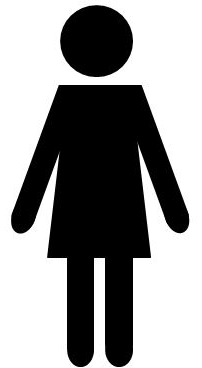 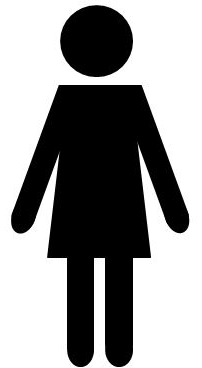 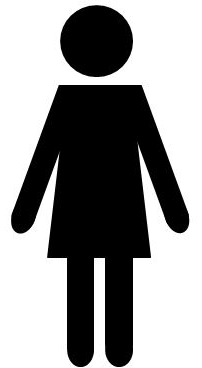 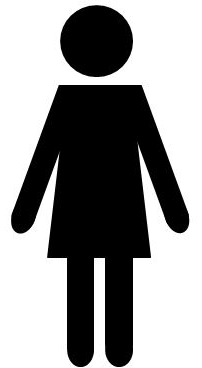 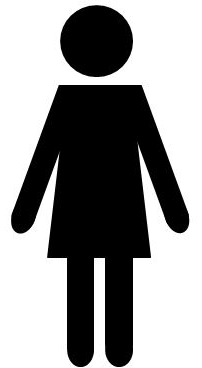 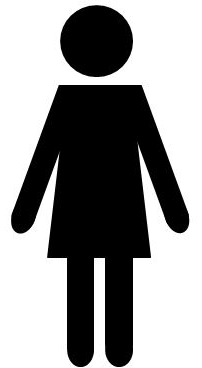 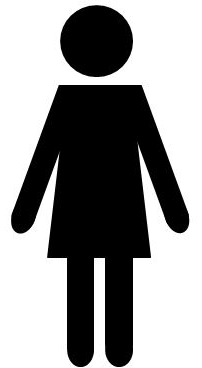 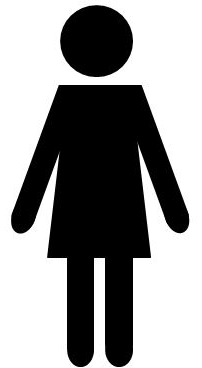 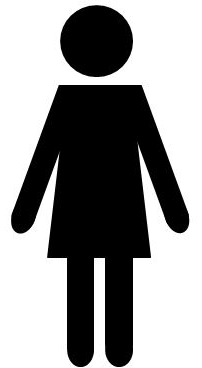 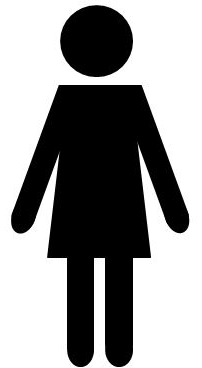 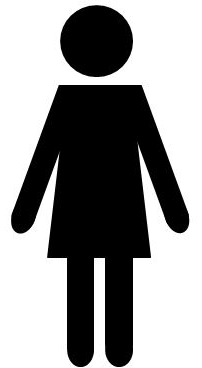 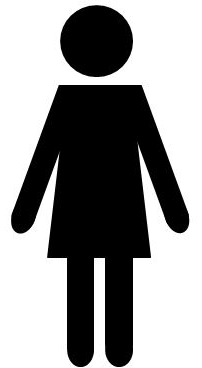 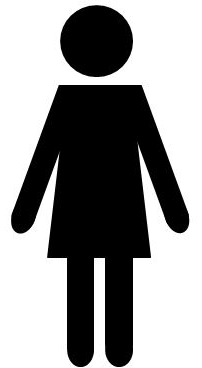 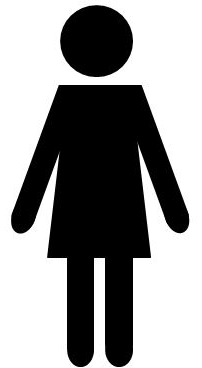 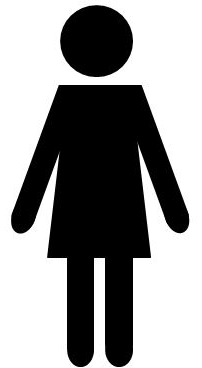 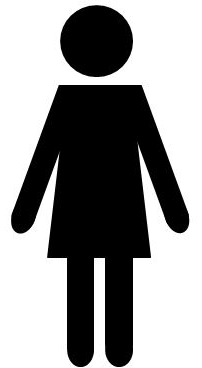 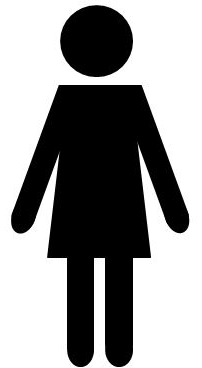 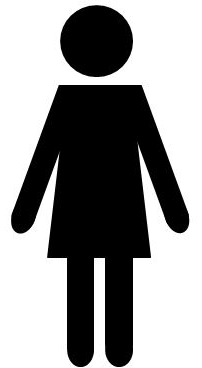 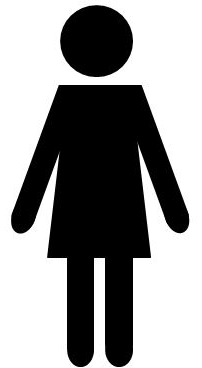 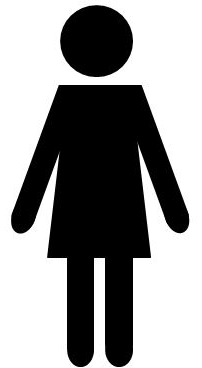 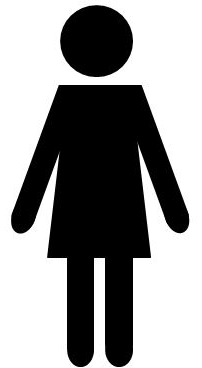 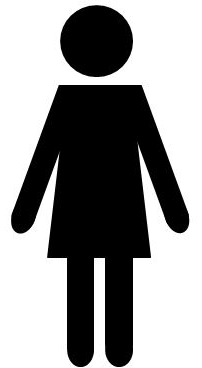 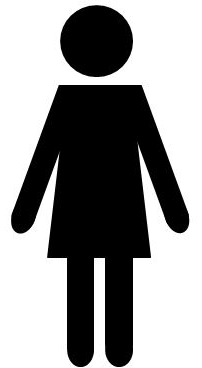 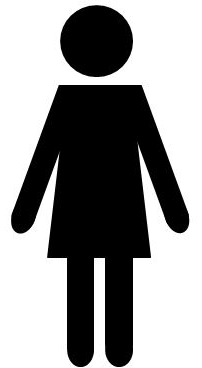 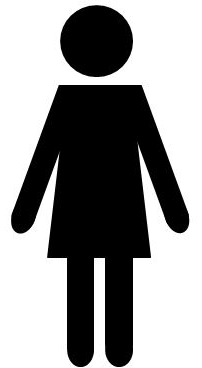 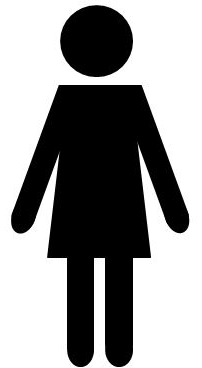 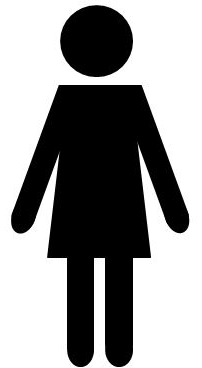 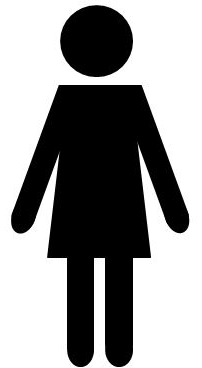 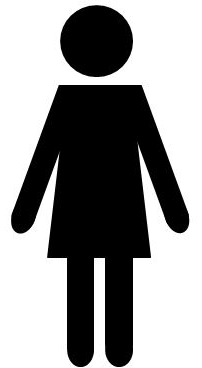 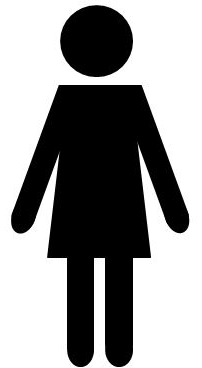 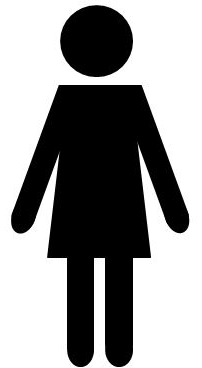 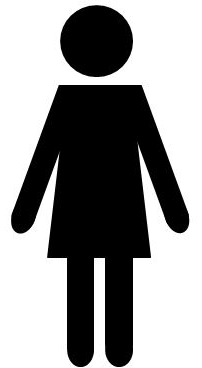 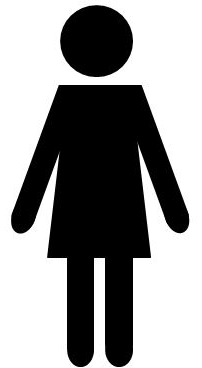 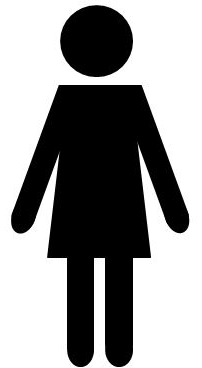 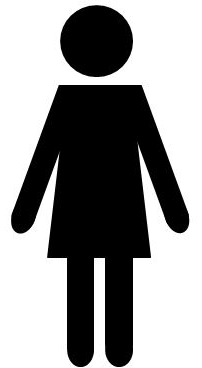 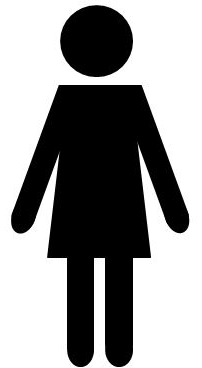 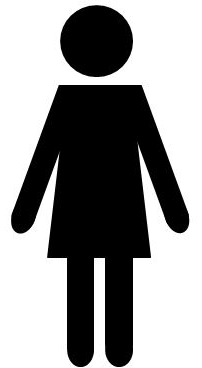 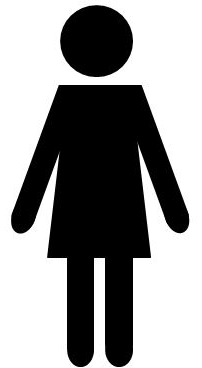 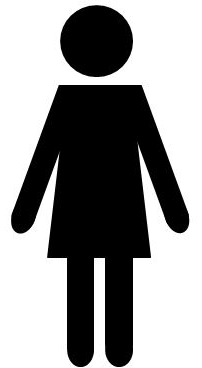 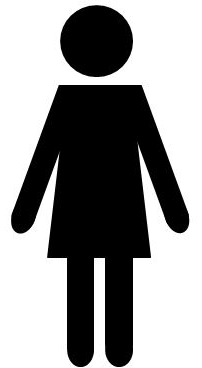 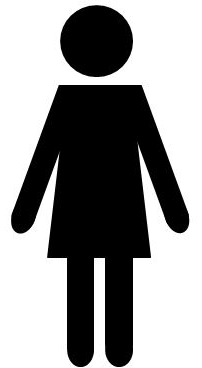 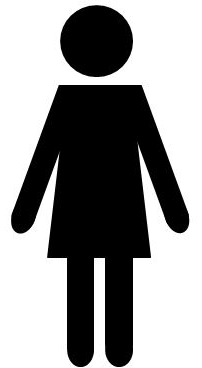 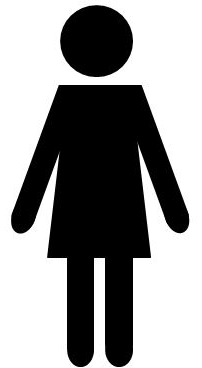 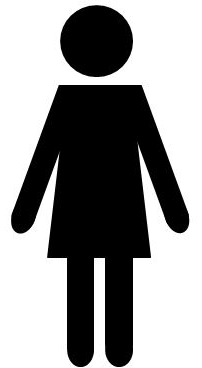 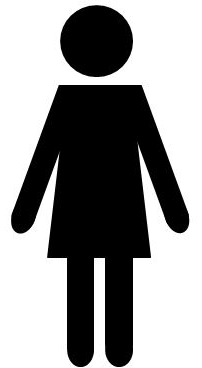 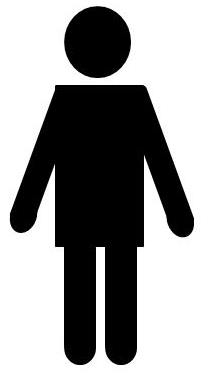 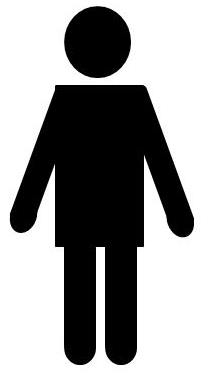 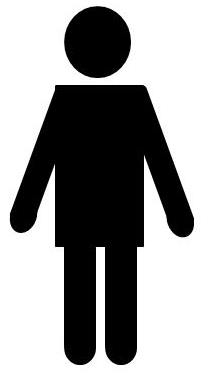 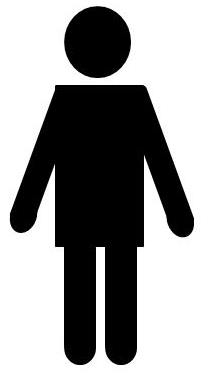 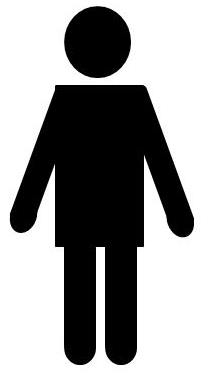 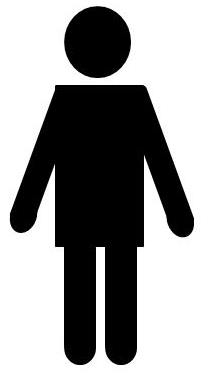 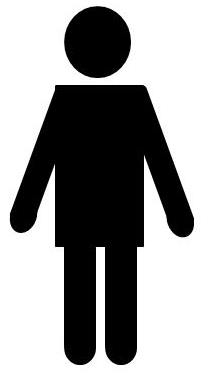 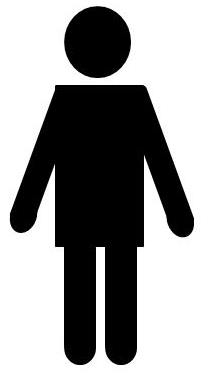 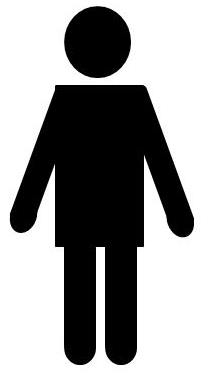 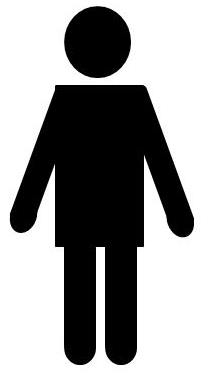 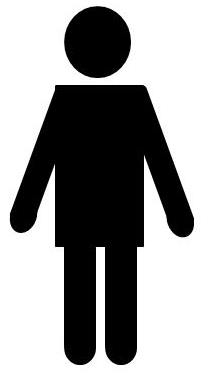 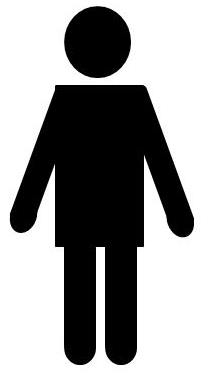 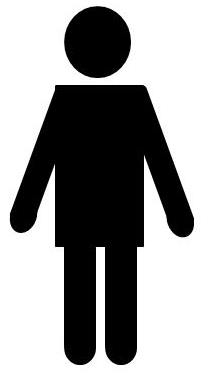 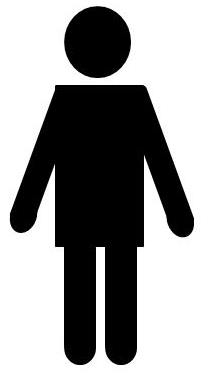 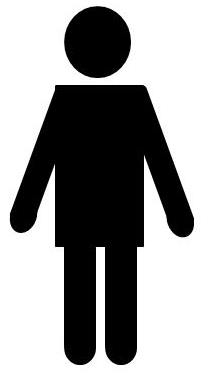 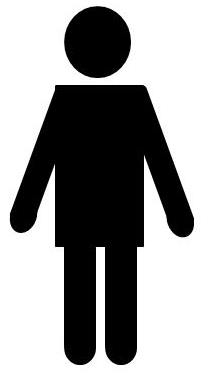 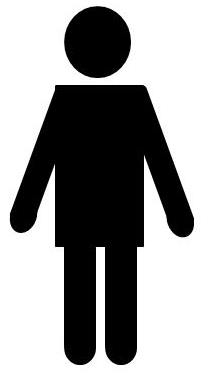 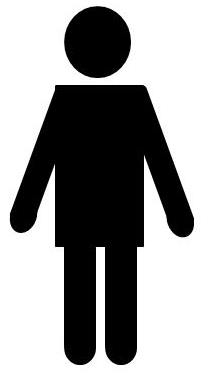 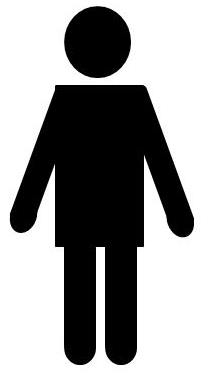 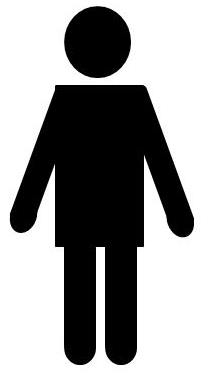 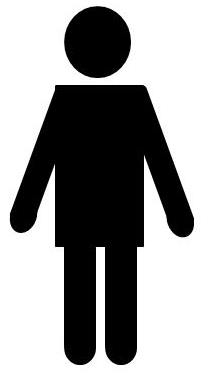 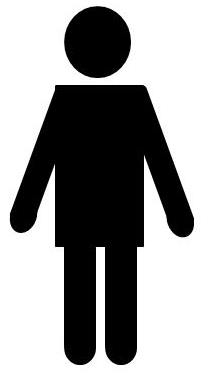 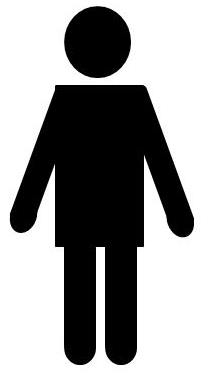 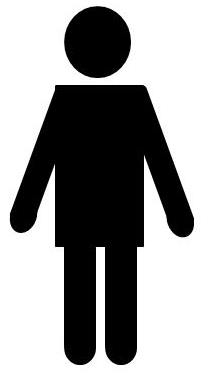 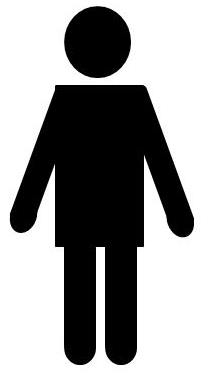 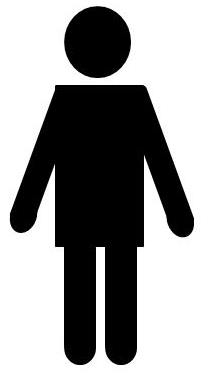 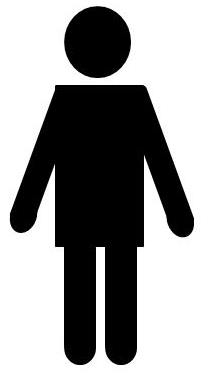 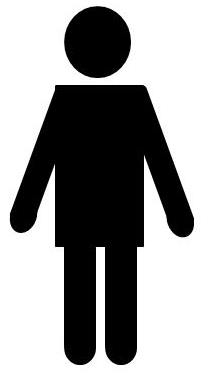 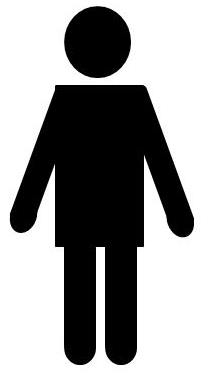 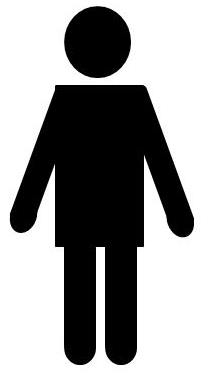 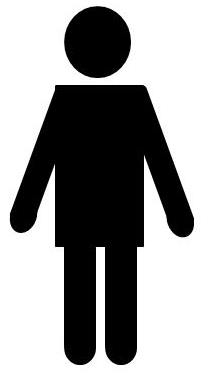 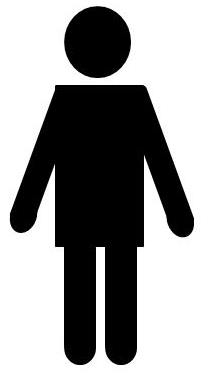 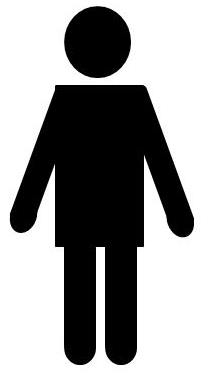 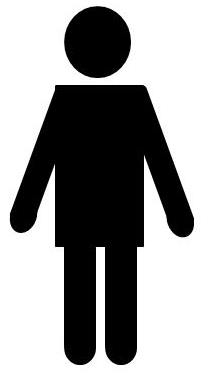 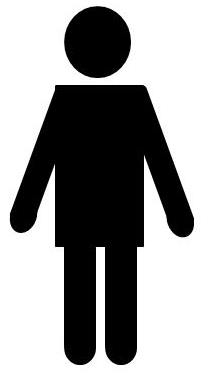 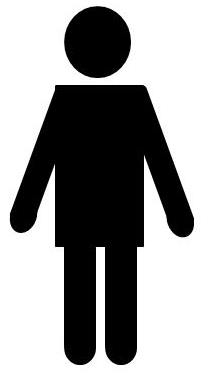 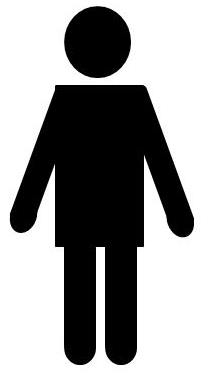 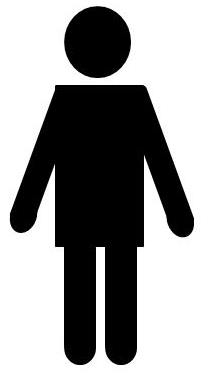 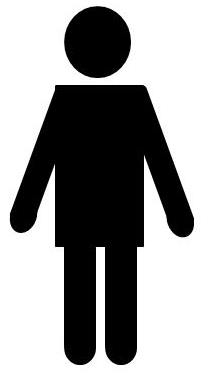 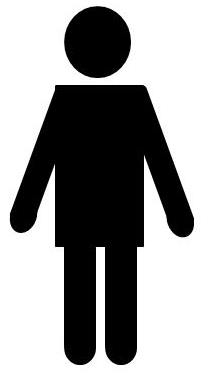 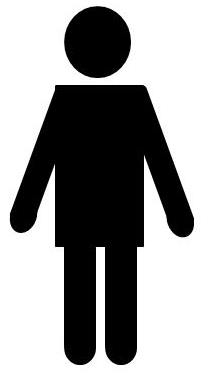 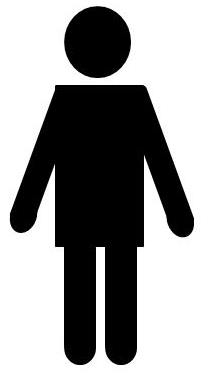 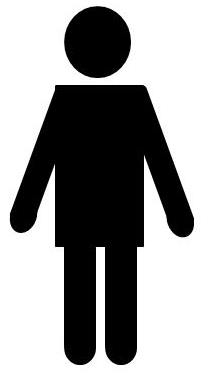 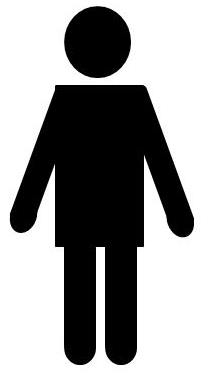 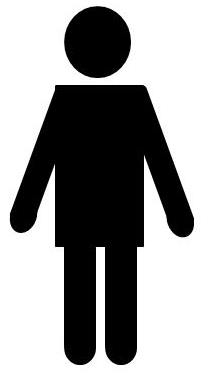 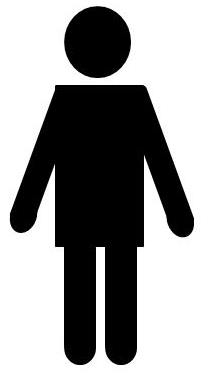 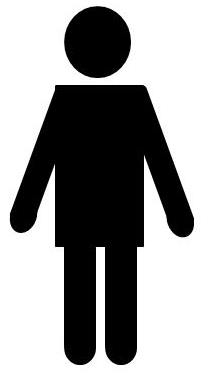 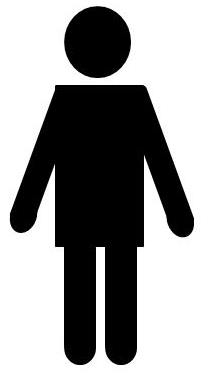 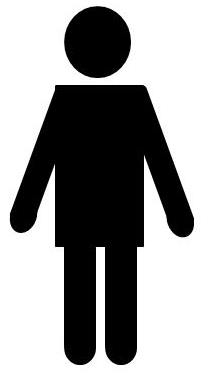 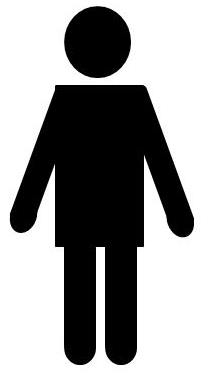 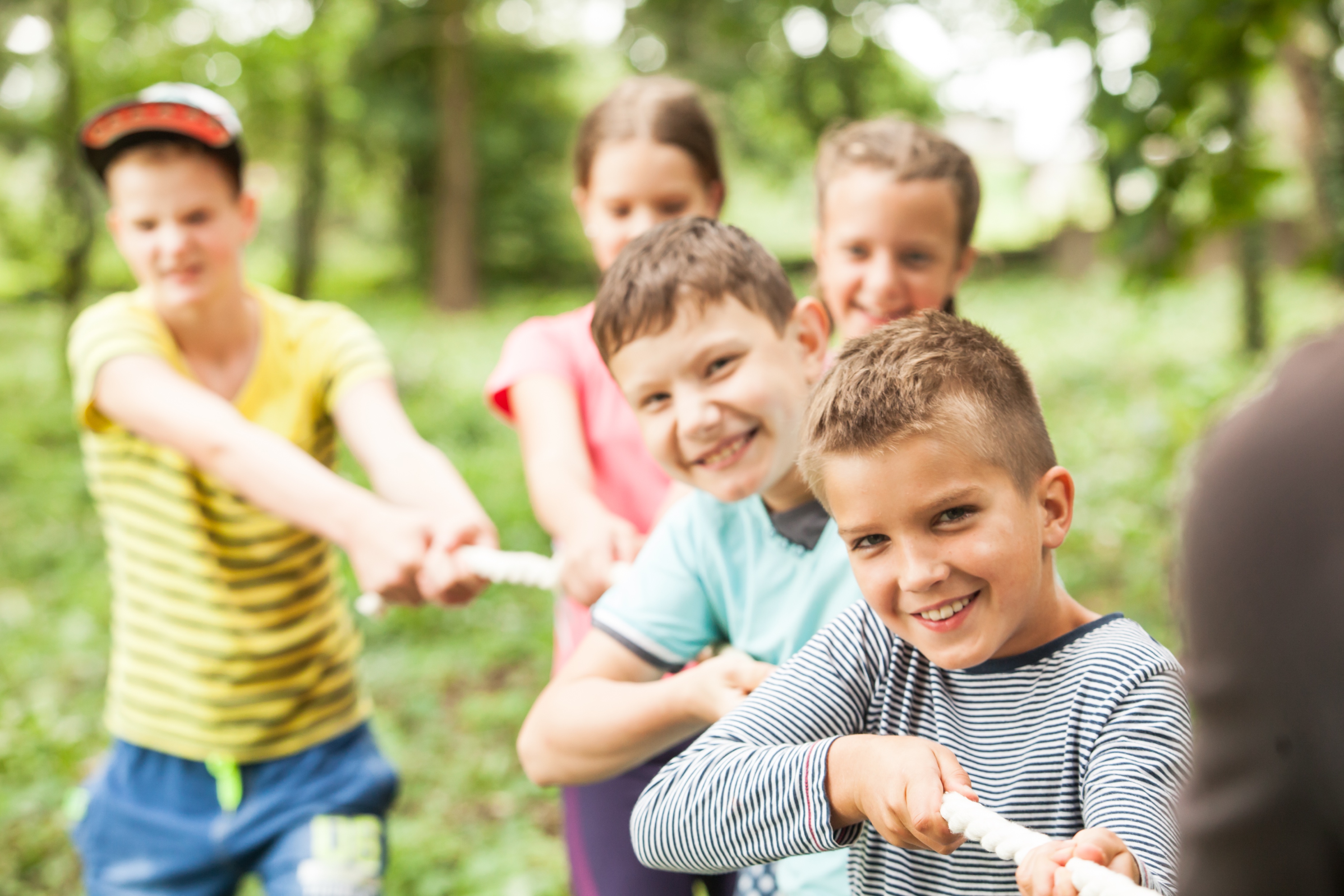 32 students are in Room 8.
The teacher wants to share the students equally into five tug o’ war teams.
How many students will be in each team?
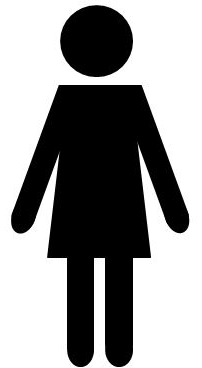 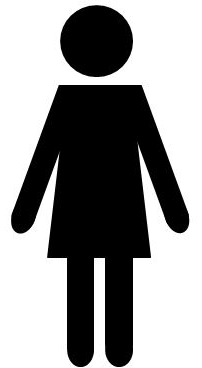 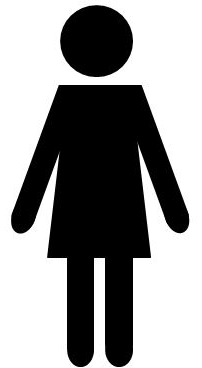 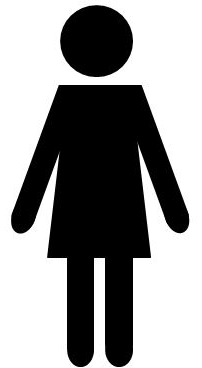 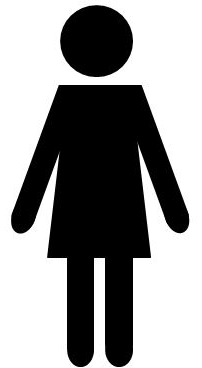 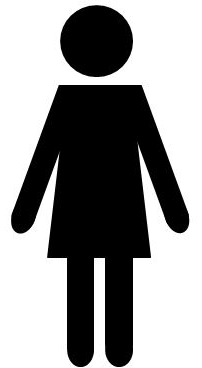 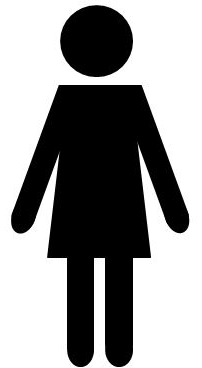 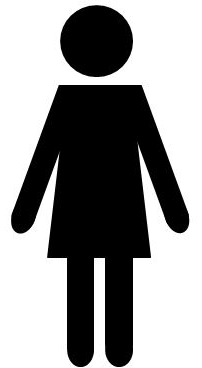 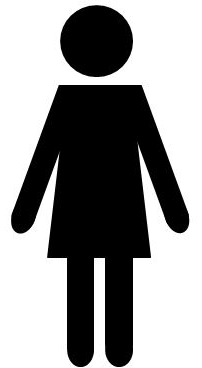 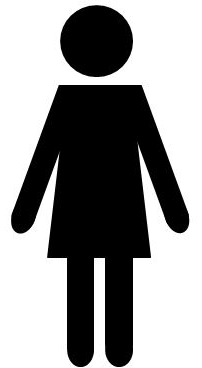 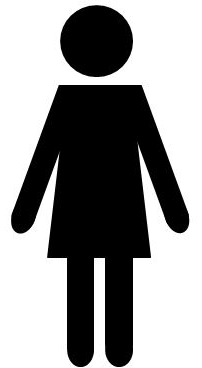 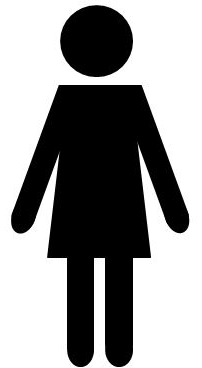 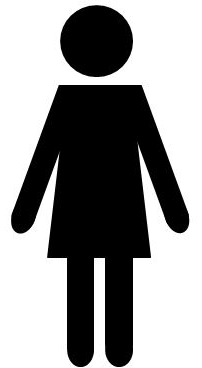 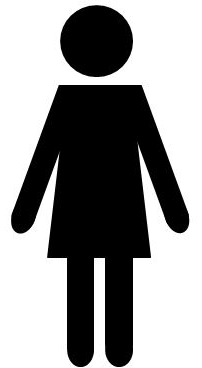 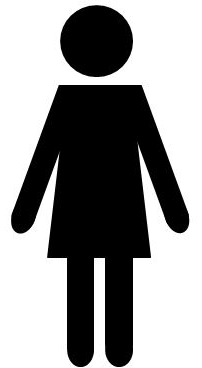 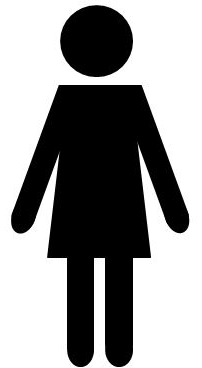 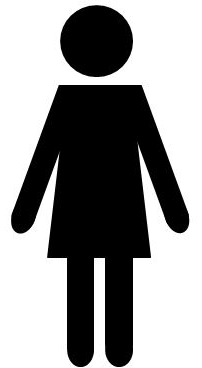 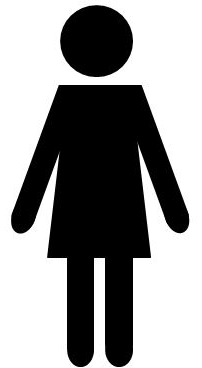 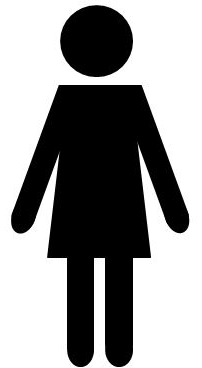 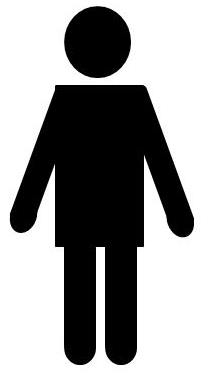 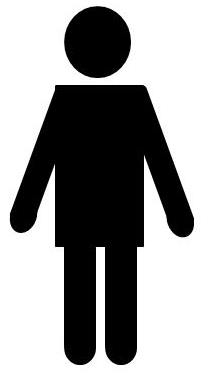 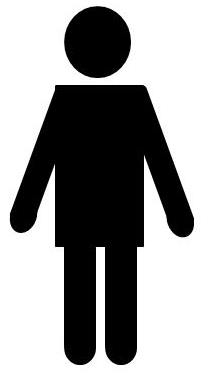 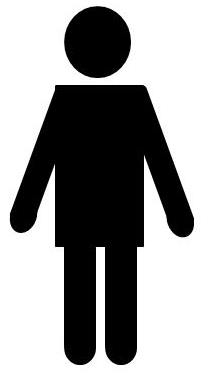 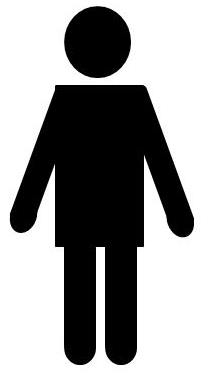 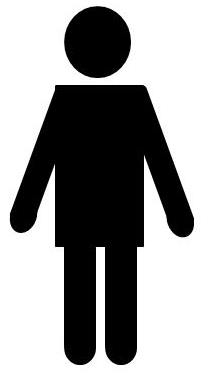 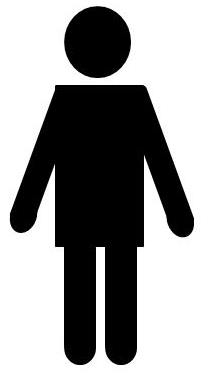 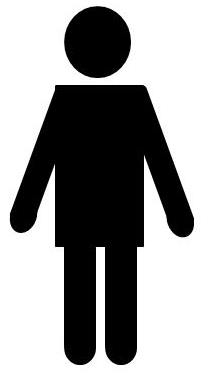 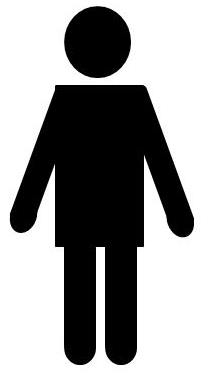 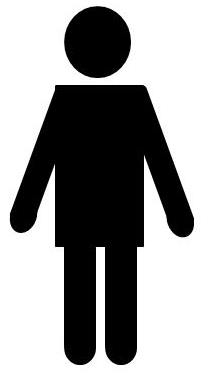 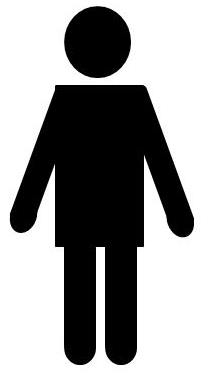 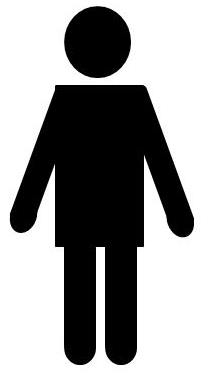 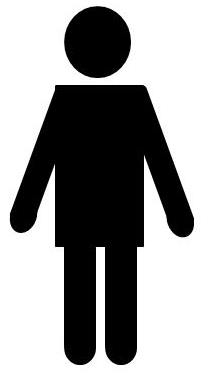 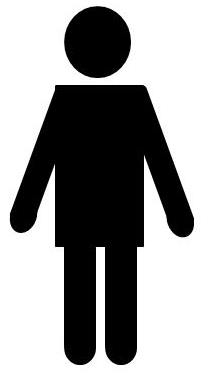 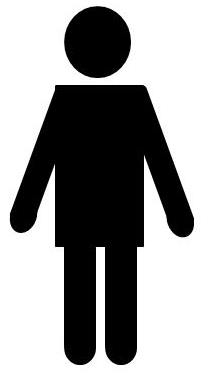 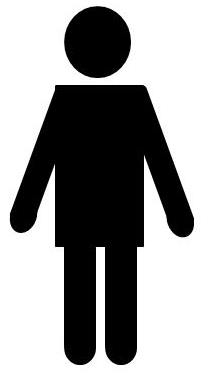 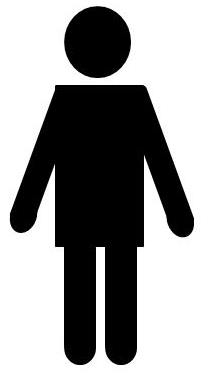 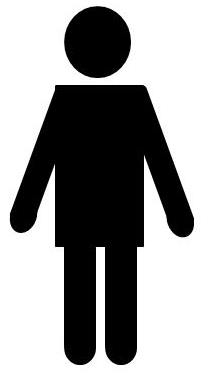 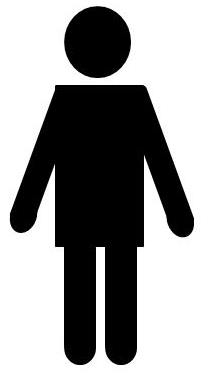